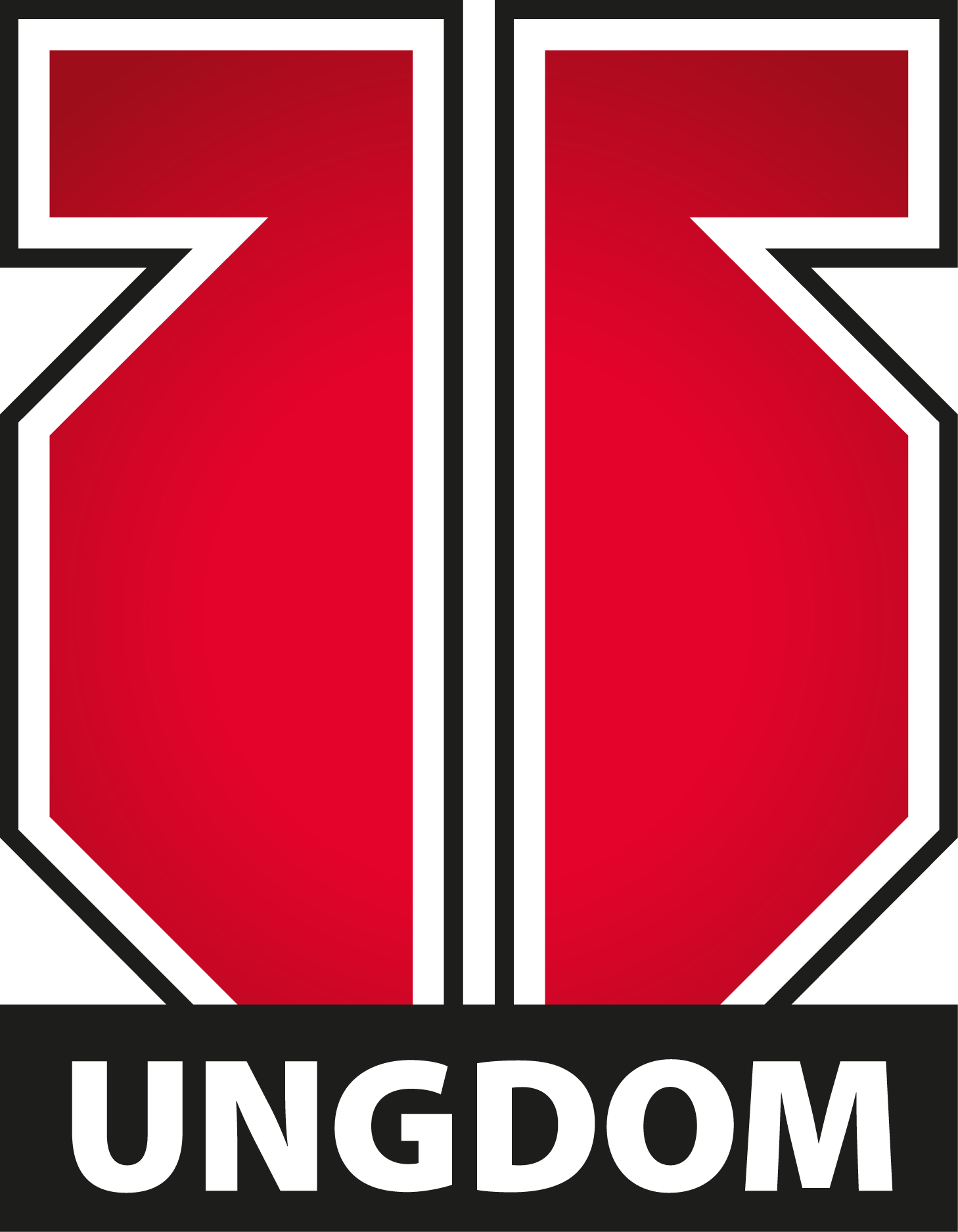 Team -14
Föräldramöte 2022-10-08
Agenda
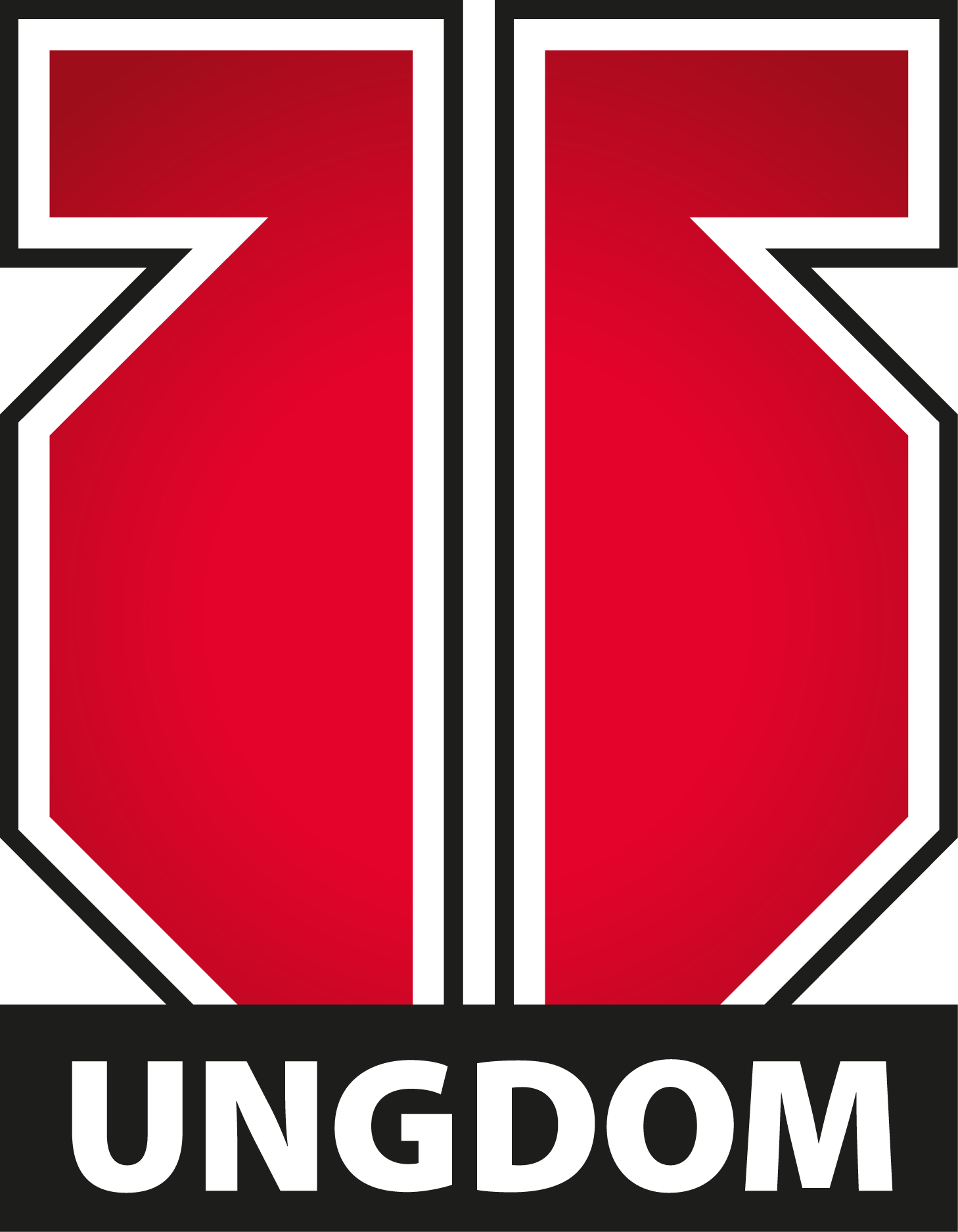 Presentation av ledare/organisation
Säsongen 22/23
Matcher
Förväntningar föräldrar/barn
Föräldraroller
Laget.se
Lagkassa och försäljning
Material/laginköp
Påminner om…
Övrigt
Ledare/organisation
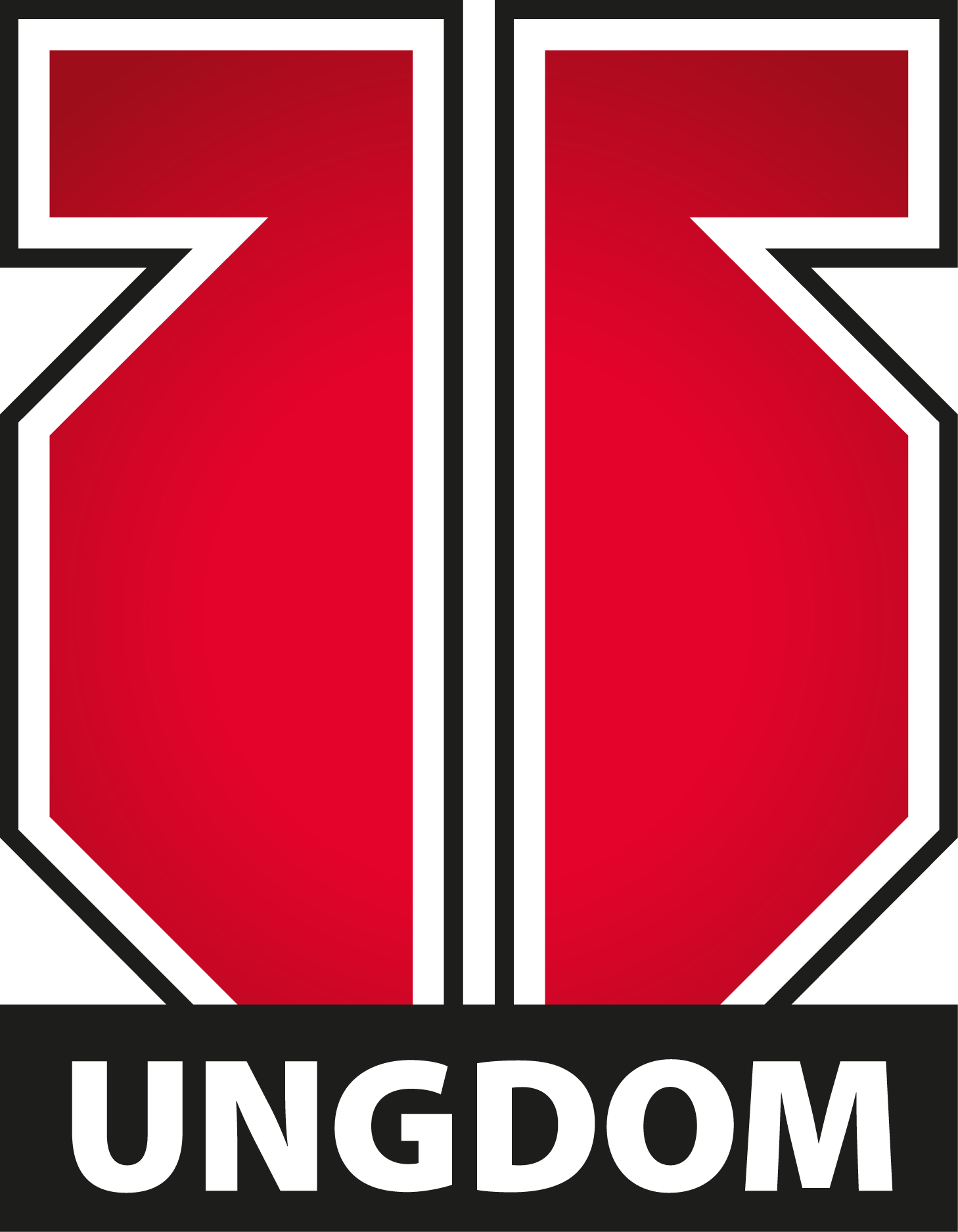 Tränare: Anders Gabrielsson, Gustav Johansson, Torbjörn Kalm, Mikael Hulterström, Kalle Olsson, Marcus Bergman, Anderas Gustafsson, Christian Nilsson, Mats Waldermarsson, Johan Adolfsson, Henrik Deleskog, Sara Lindström, Gustav Granlund, Thord Israelsson
Materialförvaltare: Sebastian Bäckström, Jonas Orrvik, Magnus Lindén, Thord Israelsson, Carl Hallqvist, Tommy Jonsson, 
Lagledare: Sofia Löwdahl, Sara Lindström, Viktor Gunnarsson

Finns det fler som vill vara med som ledare?
Säsongen 22/23
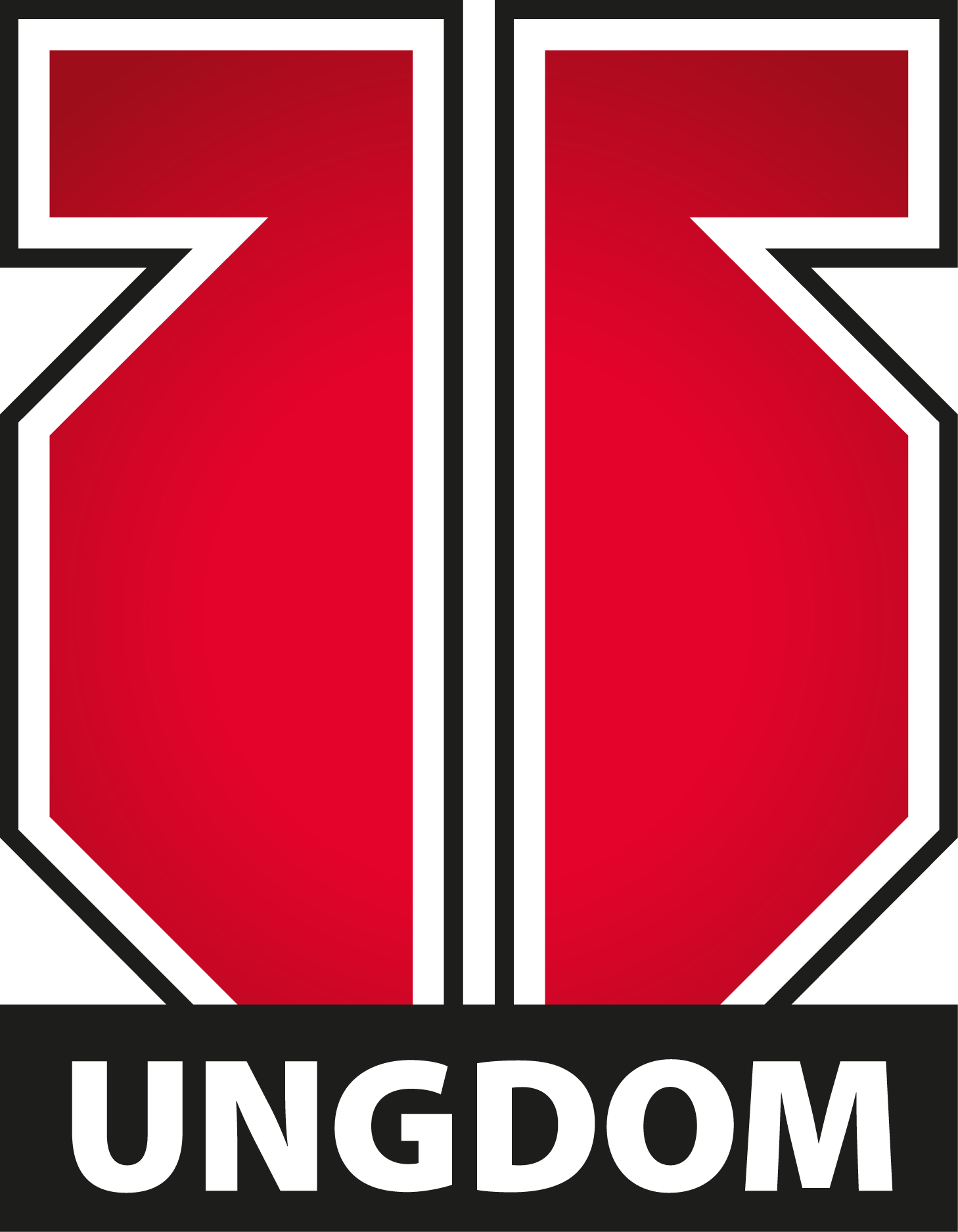 Årshjul
Vad ska de lära sig?
Träning
Serie
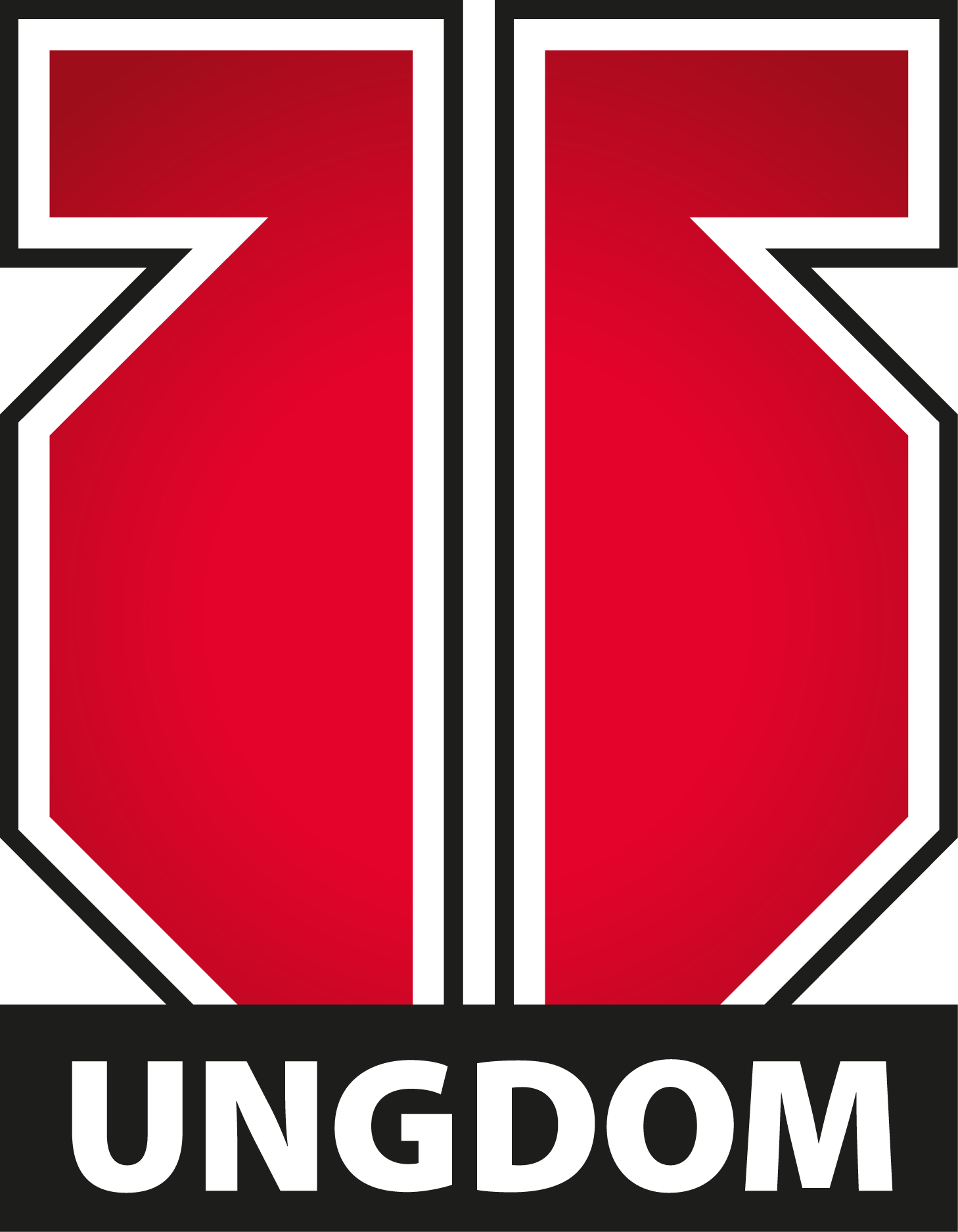 Örebro Hockey Ungdoms årshjul
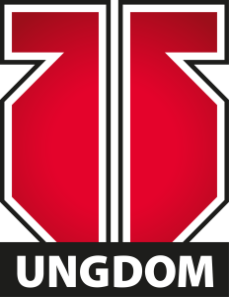 Vi är Ödmjuka - Vi Hälsar på varandra - Vi Utbildar individer
Vi är lyhörda och nyfikna, vi respekterar vår omgivning. 
Alla ska känna sig trygga, och vi ska ha en välkomnande miljö. 
Vi står för en lärande miljö där varje individ ska ges möjlighet till att växa som människa.
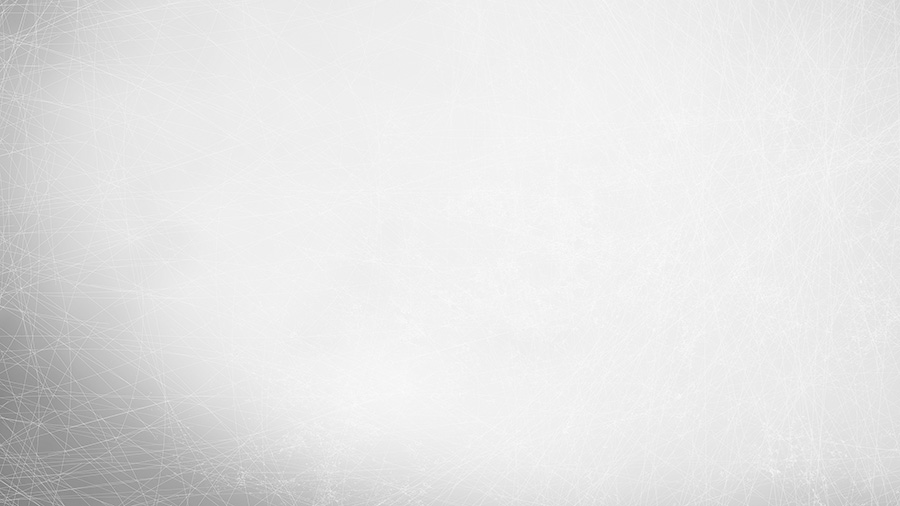 Period 6 – Vecka 11-14
Anfallspel
Uppstart: Vecka 33-37
Föreningstester

Avslutning Vecka 15-18
Föreningstester
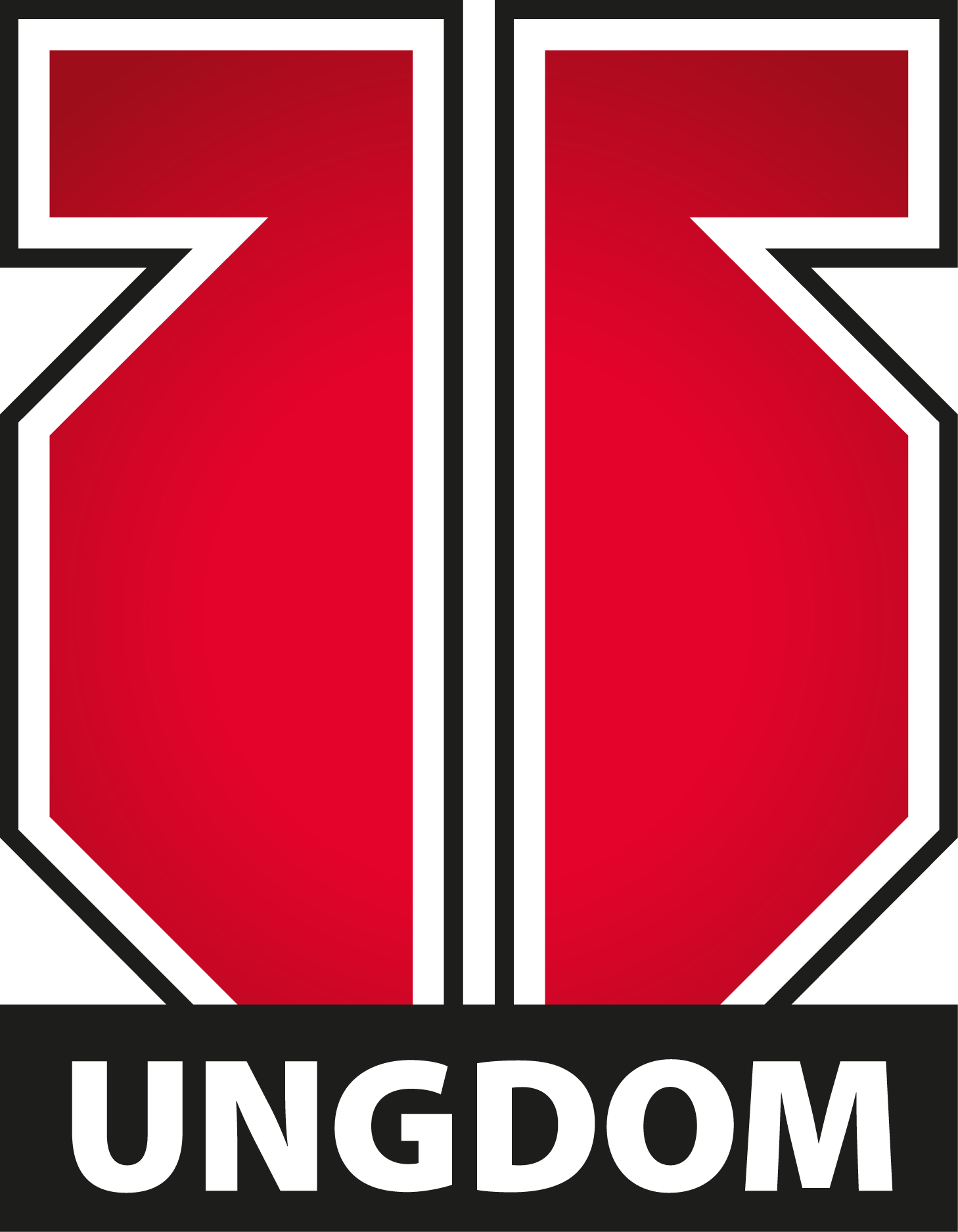 Period 1 – vecka 38-42:
Försvarspel
Period 2 – vecka 43-46:
Mittzonspel
Period 5 – Vecka 6- 10
Mittzonspel
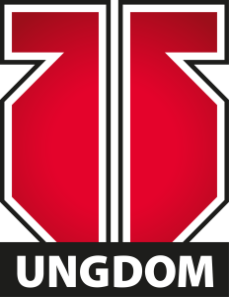 Årshjul
Period 3 – vecka 46-50:
Anfallspel
Period 4 – Vecka 2 -5
Försvarspel
Utvärdering/analys: Vecka 51-1
Utverdera i laget
Föreningstester
Att lära sig
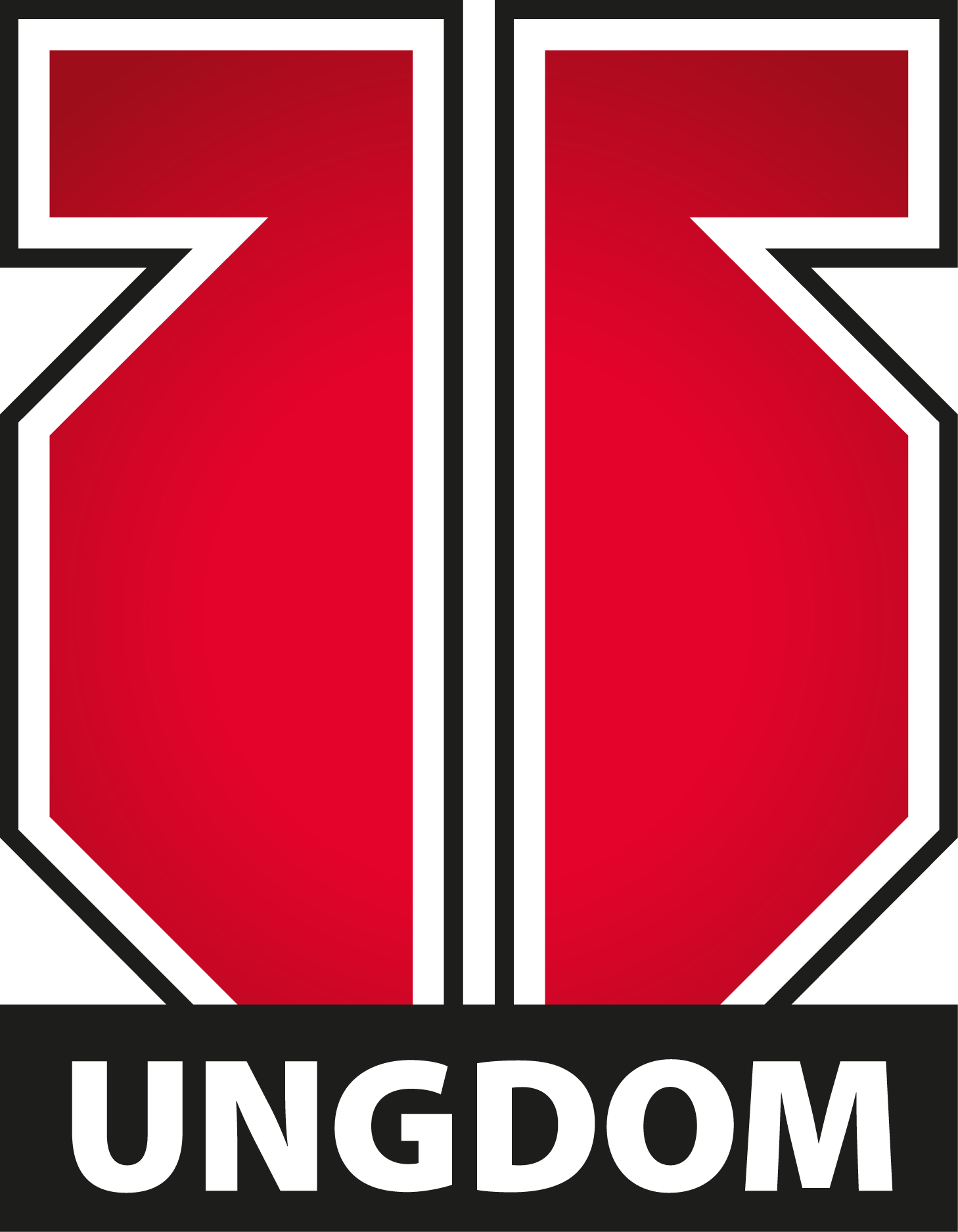 Lyssna på tränaren
Respektera med-, motståndare, ledare och domare
Byta om själv
Kamratskap
Glidsväng
Överstegsåkning
Stopp
Baklängesåkning
Hantera puck utan att titta på den
Dragskott
Passning – forehand / backhand
Regler
Slå aldrig bort pucken!
Tävla!
Träning
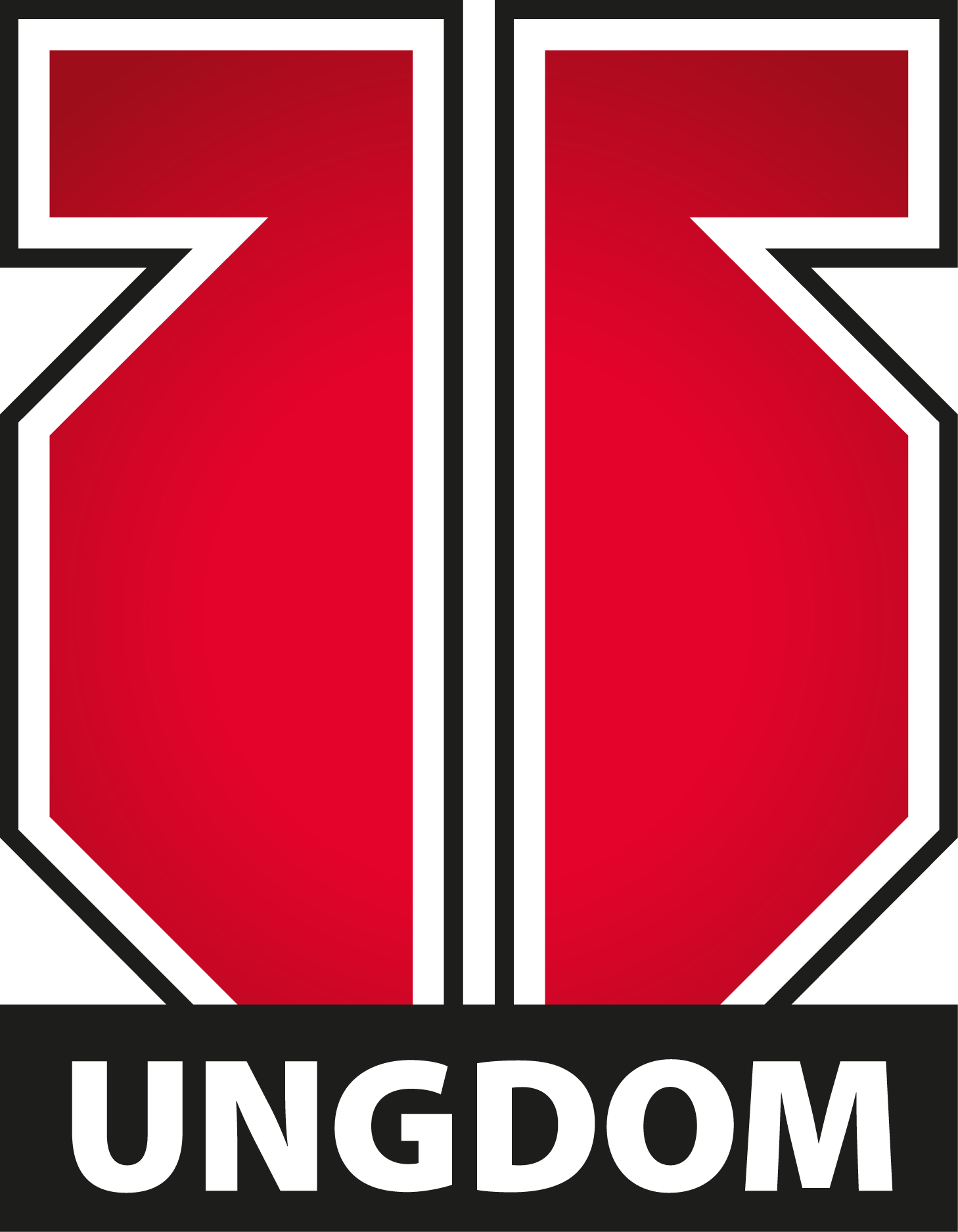 Is 2 ggr/vecka
Fys integrerat i uppvärmningen 1 ggr/vecka lördagar
Ombyte och fys tillsammans utan föräldrar
Matcher 1 ggr/vecka
Cuper 2-3 per spelare
Fler målvakter
Tester ”skills competition”
Utrustning – tips
Styrdokument, läs, gärna tillsammans med ditt barn
Matcher
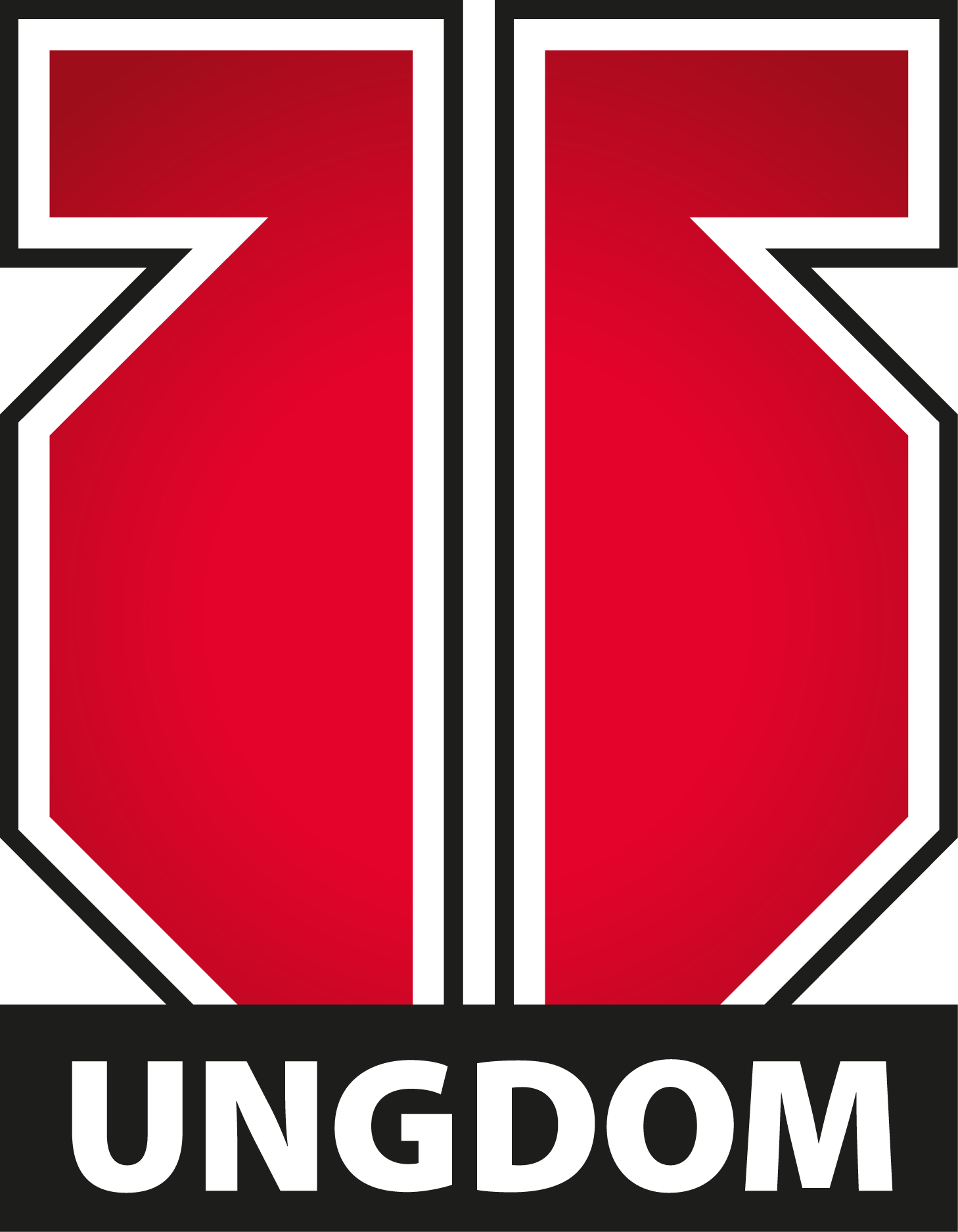 6 lag anmälda till Örebro/Västmanland
Matchdag söndagar
Sekretariat
Knattematcher 29/10 och 3/12
Förväntningar föräldrar/barn
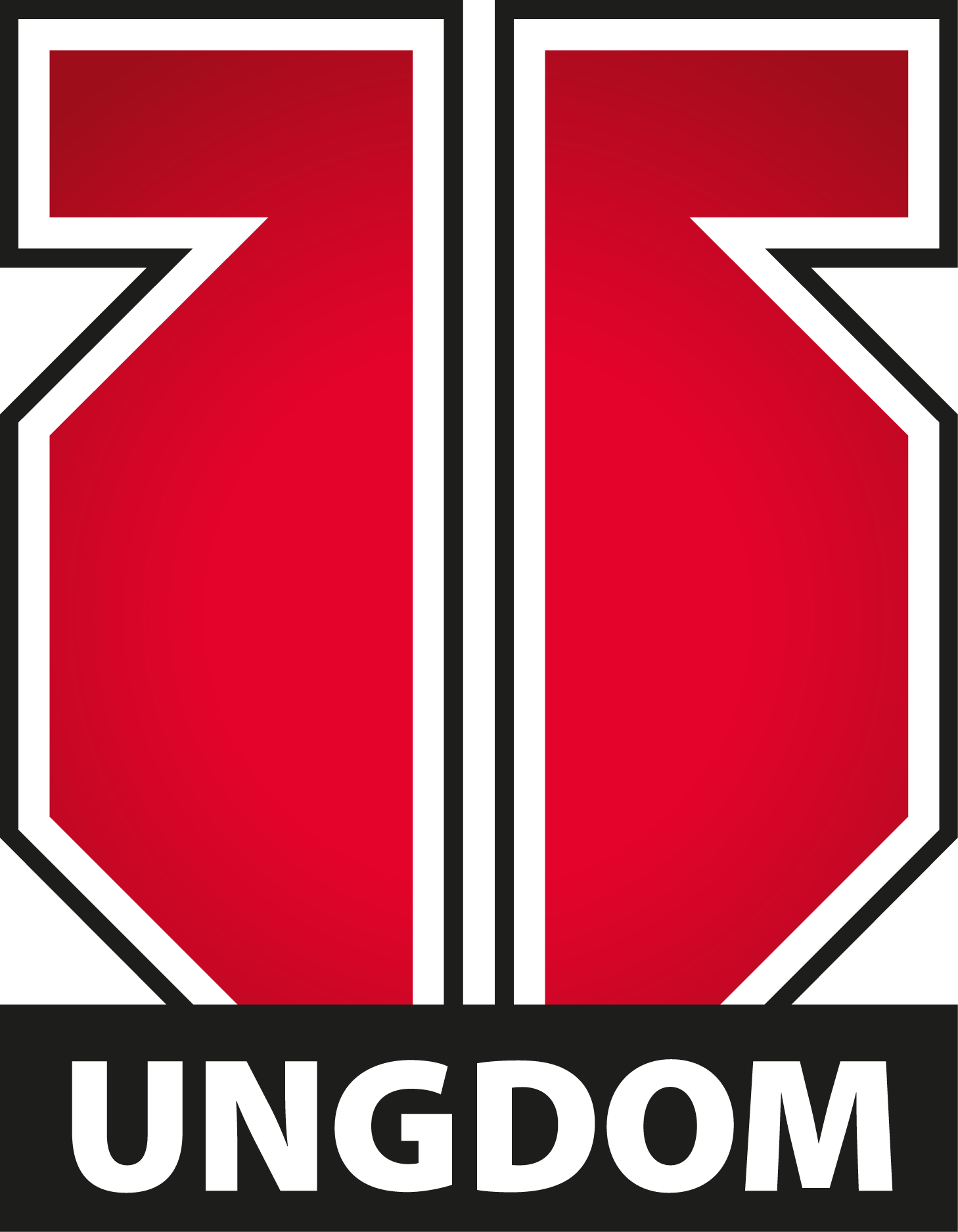 Fair play
Aldrig prata illa om medspelare, motståndare, ledare, domare
LAGSPORT – ”ej målbonus till era barn”
Kom i tid – framför allt för era barns skull
Föräldraroller
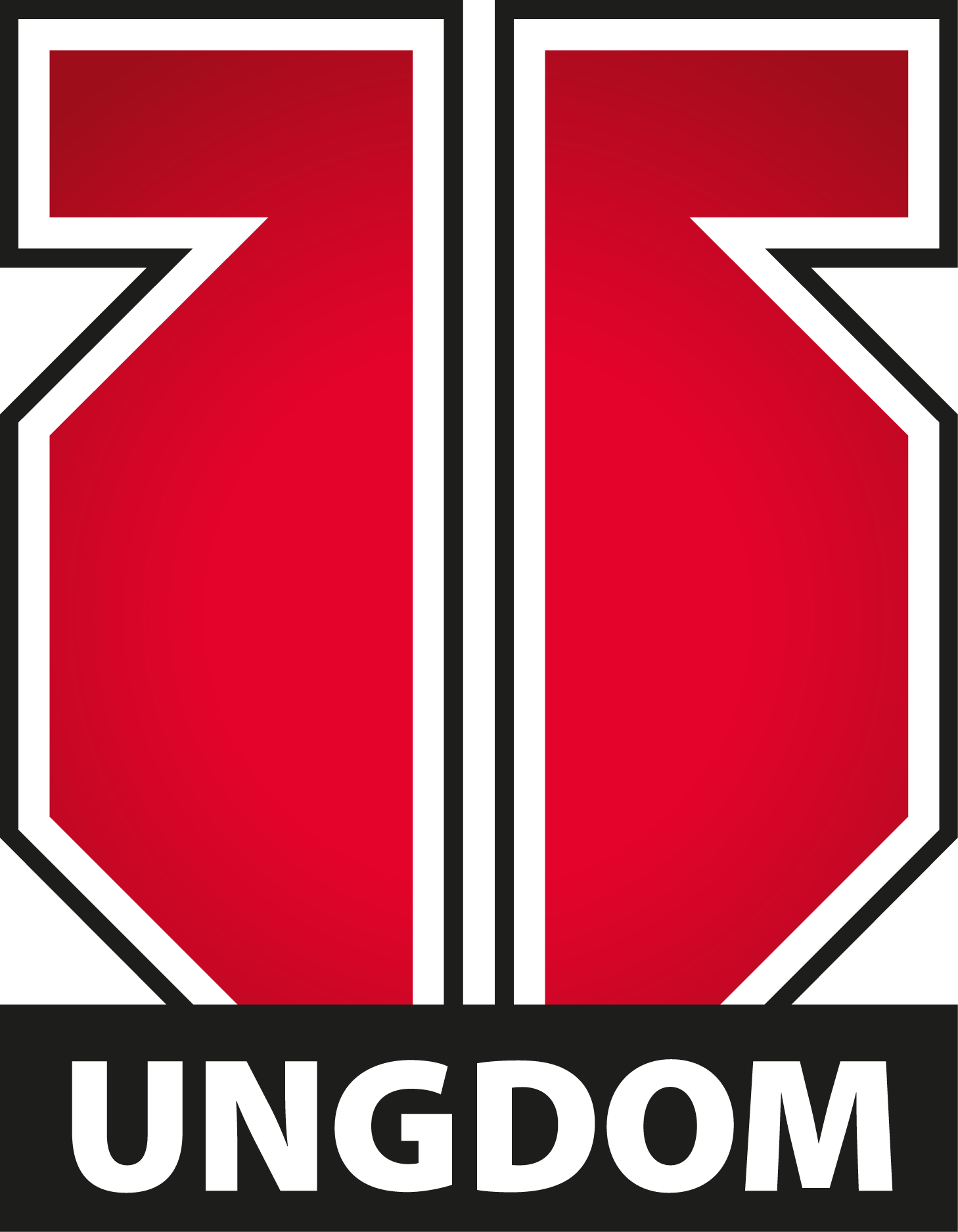 Ansvarig för ekonomi:
- Sandra Grans
Ansvariga för försäljning:
- Hanna Alpäng, Fredric Alpäng, Lisa Karlsson, Karin Gabrielsson
Ansvarig för sponsring:
- Tommy Jonsson
Ansvarig för sekretariat vid poolspel
- Maria Pettersson, Fam Clérissy, Rickard Clérissy
Ansvarig för kiosk
- Thomas Andersson, Jenny Andersson
Ansvarig för cuper
- ?
Laget.se
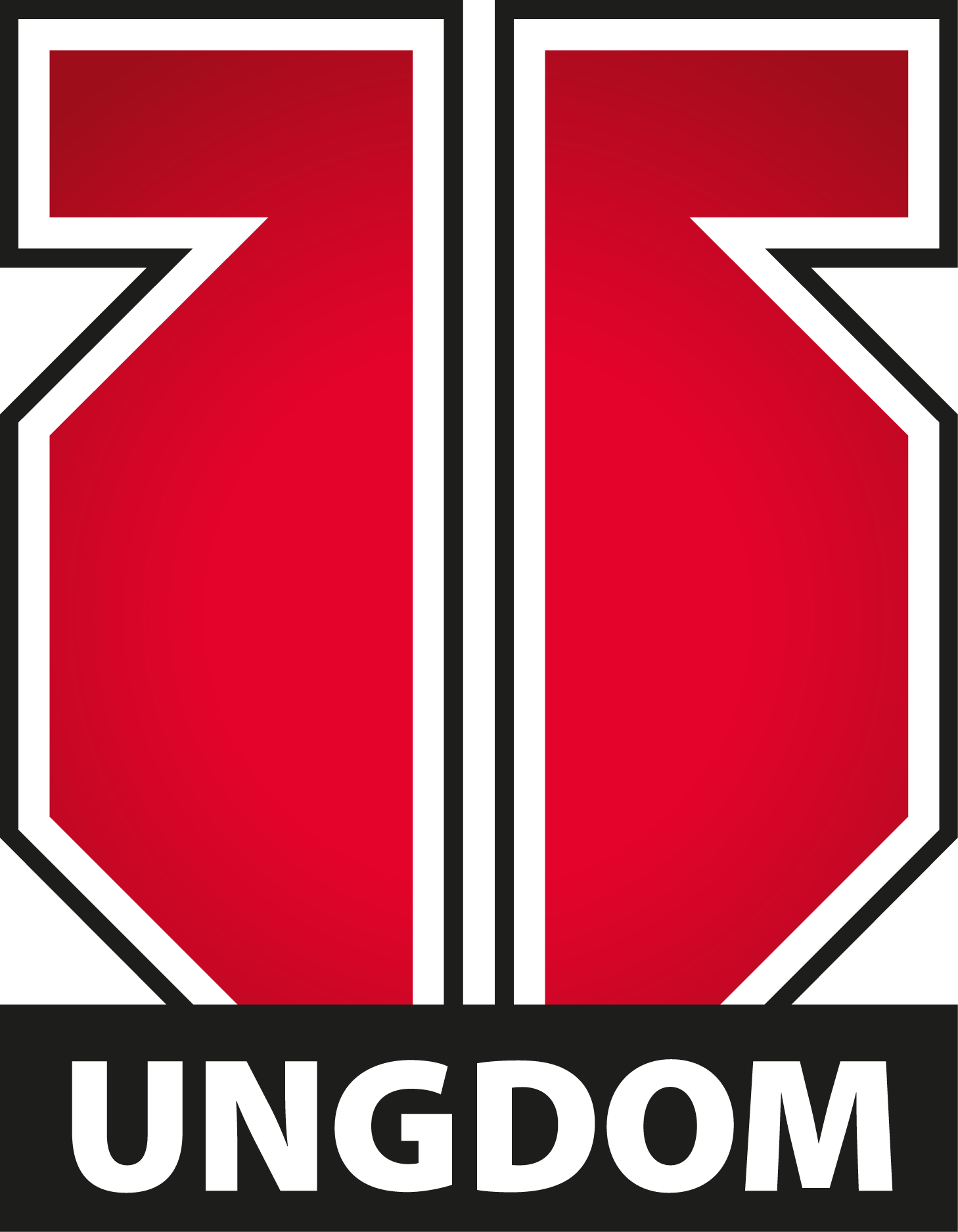 Registrering av spelare
Maila 14@orebrohockeyungdom.se
Aktivera en användare
Nya uppgifter: Uppdatera själv på Laget.se
48 registrerade spelare
Svara på kallelser till träningar/matcher/aktiviteter
Går att ändra sitt svar fram till 30 minuter innan start
Ta del av den information som publiceras
Lagkassa och försäljning
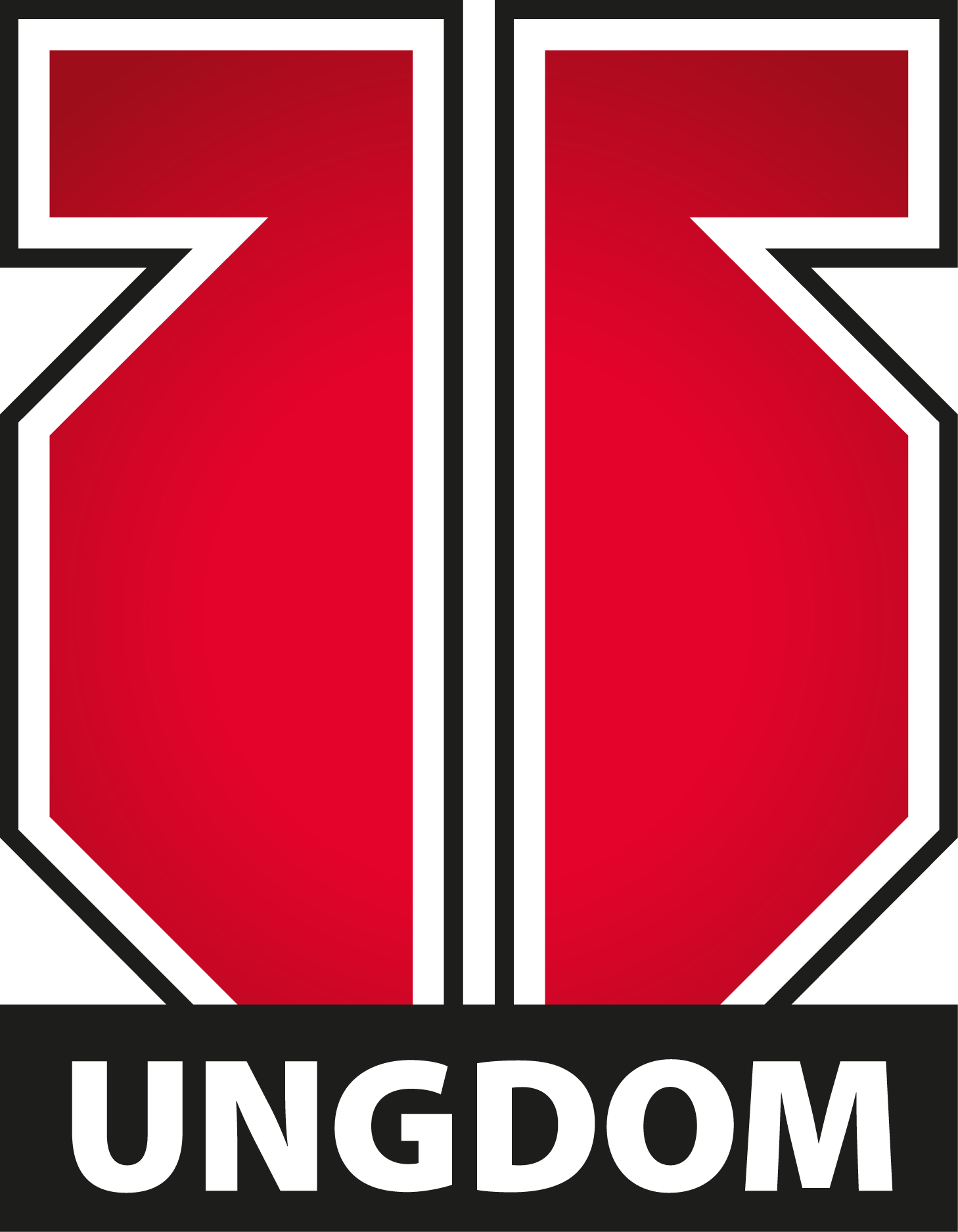 Summa lagkassa: 0:-
Vi förväntas genomföra 3 försäljningar under året:
Doftprinshen - 2 gånger/år
Sportlotten 1 gång/år
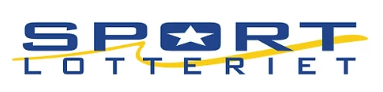 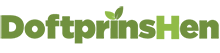 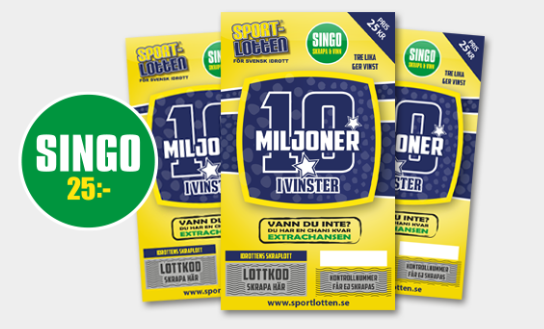 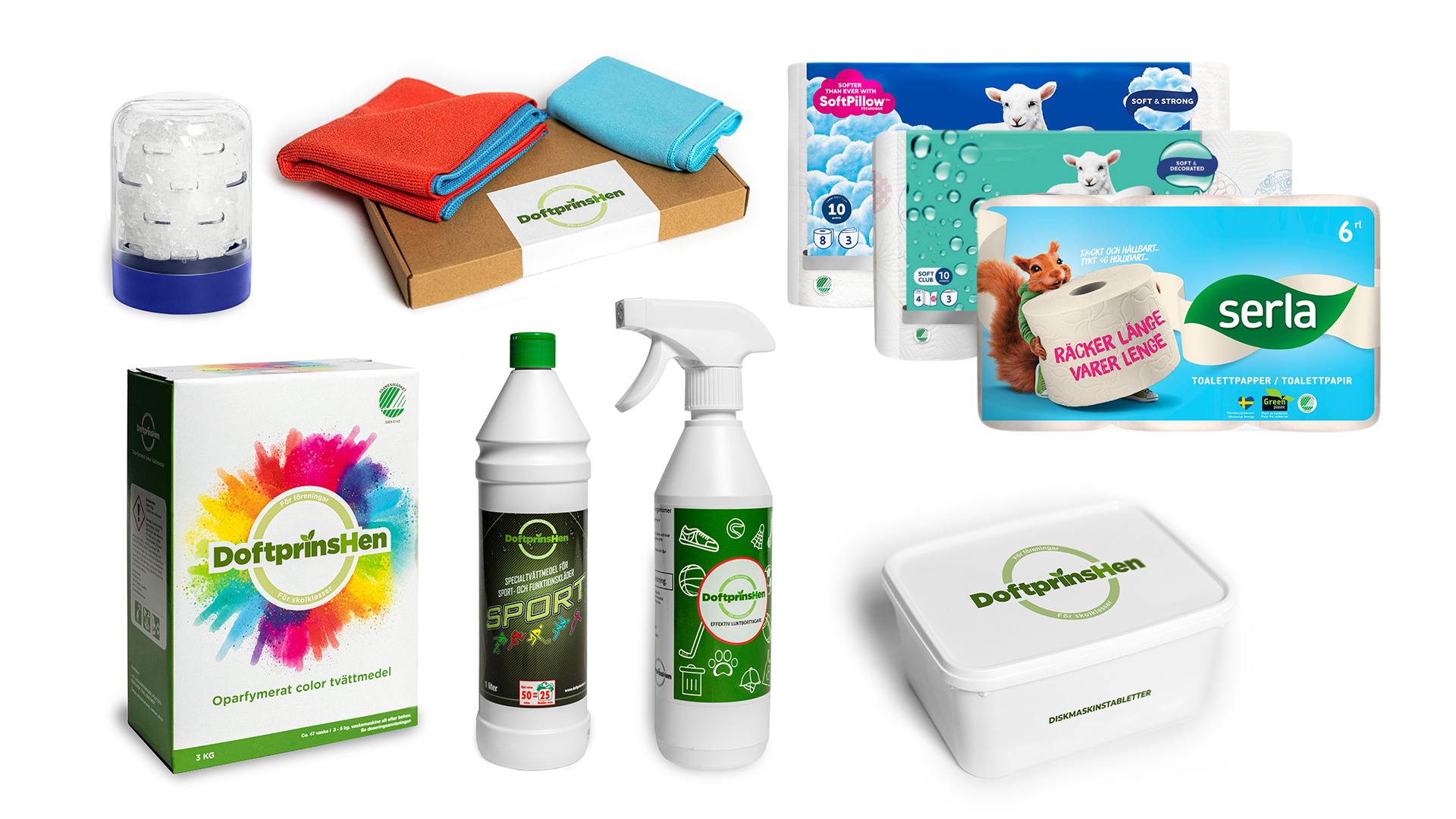 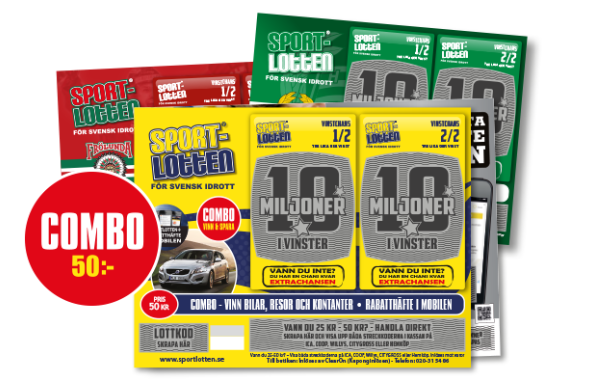 Material/laginköp
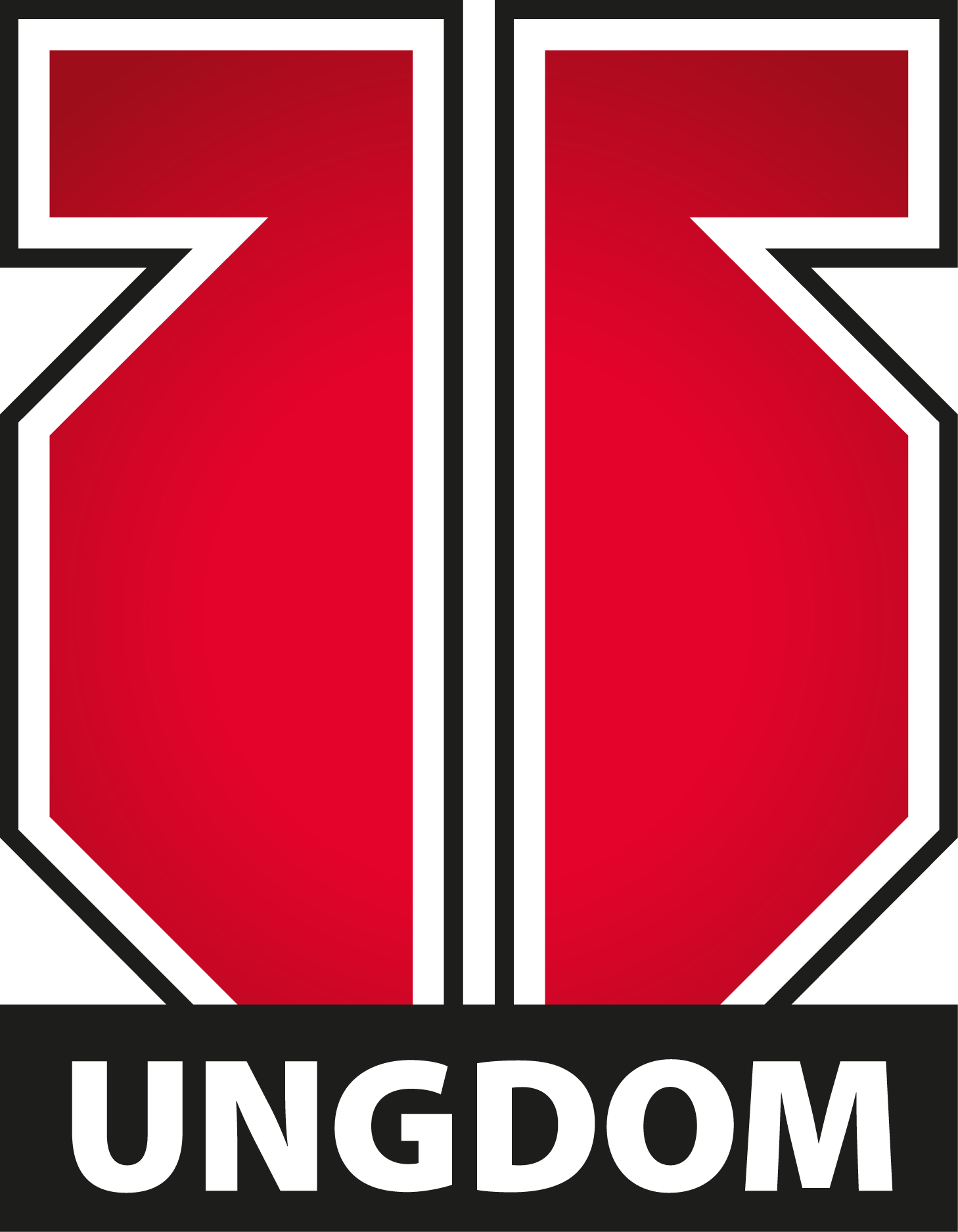 Nya lagförrådet
Inköp av backar
Lagjackor eller andra kläder?
Slipning av skridskor
Vattenflaska med pip
Vaxade skridskosnören
Skridskoskydd till och från omklädningsrum
Fråga gärna en materialförvaltare/tränare om ni vill ha råd om utrustning
Påminner om…
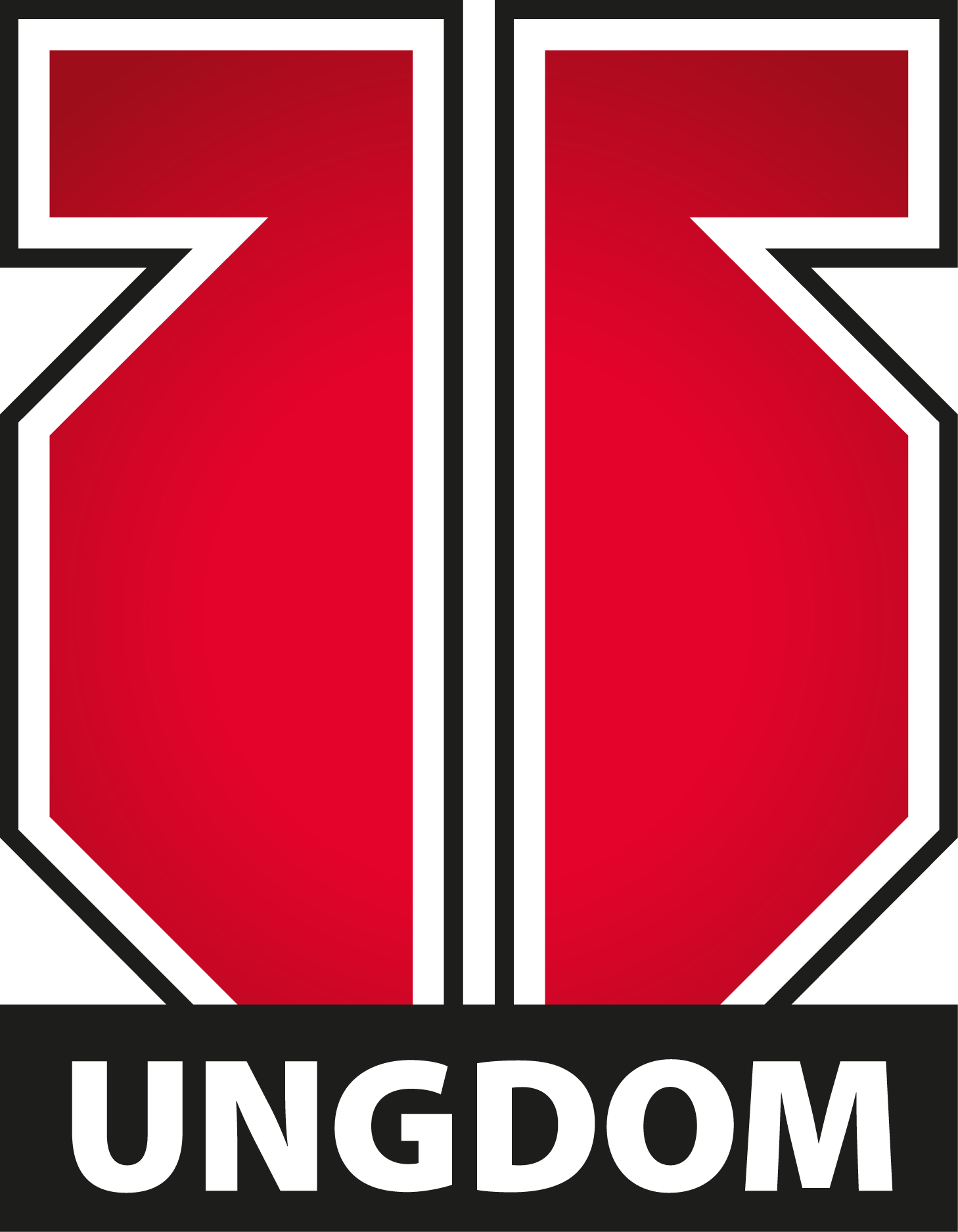 Vi använder inte mobiltelefonen i omklädningsrummet.
Prata med en ledare om någon inte trivs eller behöver stöd – vi vill att alla ska trivas. Speciella omständigheter med korta samlingar nu.
Vi vill gärna ha fler nya spelare!
Inga föräldrar eller syskon i båset.
Inget spring i korridoren vid omklädningsrummen. Klagomål har kommit från andra lag.
Föreningen gick back 650 puckar i fjol. Håll utkik!
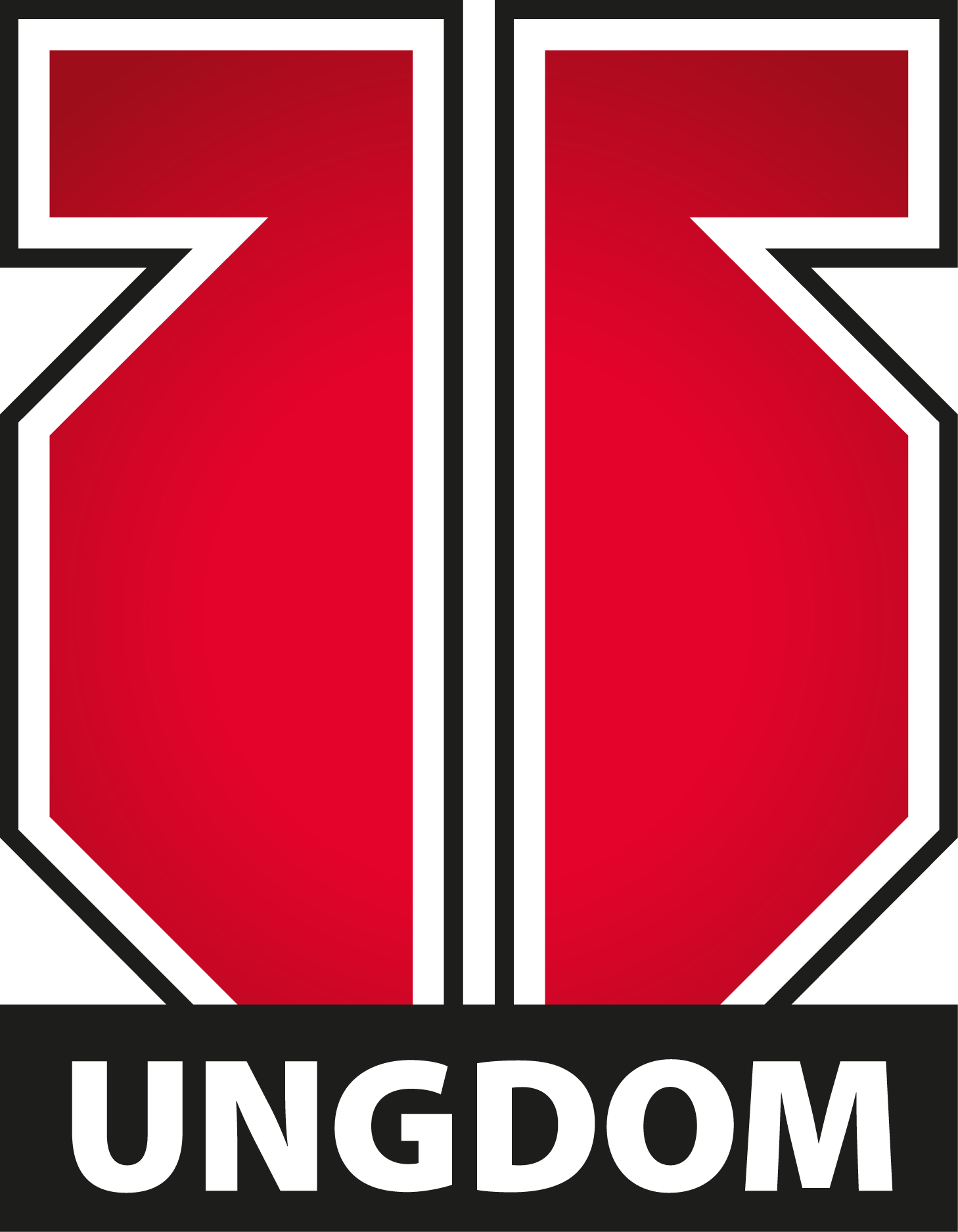 Tack!
Övriga frågor?